Exposé français :En quoi la publicité est-elle une œuvre d’art ?
GACHE Julien
CANAUD Charly
ROSSER-BOULON Aldric
SOMMAIRE :
1) Art et publicité, un petit historique
2) Quand l’art devient publicité et la publicité devient art
3)Conclusion
1) Art et publicité, un petit historique
2) Quand l’art devient publicité et la publicité devient art
L’affichomanie
Norman Rockwell
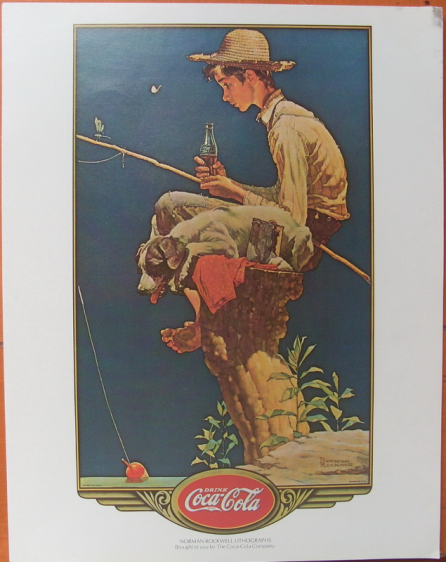 Le pop Art
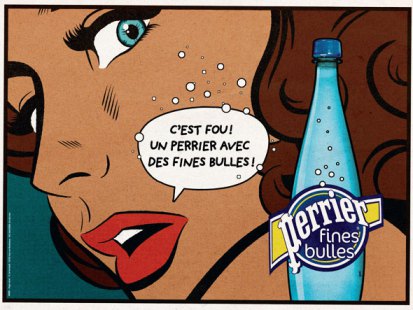 L’artiste se remet au service du marketing et de la communication
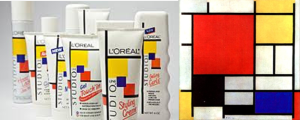 3)Conclusion